AP Java 2/13/2020
Inheritance Review
Learning Objectives
Understand how constructors are called when using inheritance
Be able to understand how to create classes that use inheritance.
Be able to dry run programs that involve inheritance.
Outline for the day
Dry run a program as a class
Notes on Inheritance constructors
A couple of sample Mult Choice problems
Take notes on an inheritance unit
Program
public class Messages 
{
       public static void main(String[] args) 
{
Thought parked = new Thought();
Advice dates = new Advice();

parked.message();
dates.message();
}
}
Dry Run
public class Thought 
{
public void message()
{
System.out.print("I feel like I'm diagonally parked in ");
System.out.println("a parallel universe.");
}
}
public class Advice extends Thought
{
public void message()
{
System.out.print("Warning: Dates in calendar are closer ");
System.out.println("than they appear.");
super.message();
}
}
Under Construction: The flow of constructors
1) Client class calls new() to start construction
MyClass x = new MyClass(stuff);
2) Object class determines which constructor to use based on the arguments of  new MyClass(stuff)
public MyClass(String newStuff)
{}
3) If there is super() call in the constructor then the parent’s matching constructor. 
4) If there is no super() call it implicitly calls the parent default (no arguments) constructor
5) It completes the MyClass constructor
public class ColorBox
{
  public ColorBox()
  {
    System.out.print("black ");
  }
 
  public void showColor()
  {
    System.out.print("red ");
  }
}
 
public class BlueGreenBox extends ColorBox
{
  public BlueGreenBox()
  {
    System.out.print("blue ");
  }
 
  public void showColor()
  {
    super.showColor();
    System.out.print("green ");
  }
}
The following statements occur in a client method:
 
ColorBox box = new BlueGreenBox();
box.showColor();
 
What is printed when these two lines are executed?
 
A.	black red
B.	blue green
C.	blue red green
D.	blue black red green
E.	black blue red green
public class Location
{
  public Location(int xCoord, int yCoord)
  . . .
}
public class Color
{
  public Color(int redVal, int greenVal, int blueVal)
  . . .
}
public class Widget
{
  private Location myLoc;
  public Widget(int x, int y)
  {
     myLoc = new Location(x, y);
  }
  . . .
}
public class Thingy extends Widget
{
  private Color myColor;
  public Thingy(int x, int y, Color col)
  {
    super(x, y);
    myColor = col;
  }
  . . .
}
Assume that the following statement appears in a client program.
 
 
Widget widg = new Thingy(100, 100, new Color(100, 100, 100));
 
Which of the following best describes the order on which the constructors will complete execution?
 
A. Color, Location, Widget, Thingy
B. Widget, Thingy, Location, Color
C. Color, Widget, Location, Thingy
D. Thingy, Color, Widget, Location
E. Color, Thingy, Location, Widget
Inheritance Notes
http://chortle.ccsu.edu/java5/Notes/chap50/ch50_1.html
In your notes include….
Questions: You have on the content
Ideas: At least one idea from each page of the notes
Examples: Fill in notes, answer questions before looking at the answer. Put examples in your notes to help with material that is not clear.
Card Project
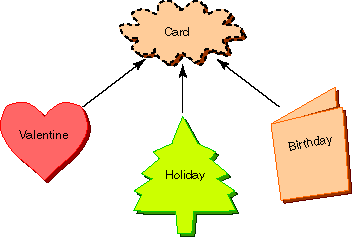 Create a project with the following classes.
Card Class
Constructor
Instance Variable: name
getName method that returns the name
setName method that is sent a String and uses it to set the name of the variable.
greeting method that displays : name “gets a card”
Holiday Card Class
Constructor
greeting method that displays.
“Dear “ name
Seasons Greetings!
Birthday Card Class
Age instance variable
Constructor
greeting method that displays
Dear name
Happy age Birthday!!
Valentines Class
Instance variable kisses
Constructor
greeting method that displays
Dear Name
Love and Kisses
XXXXXX… (The number of Xs is found in the kisses variable)
Driver Class to test each of these